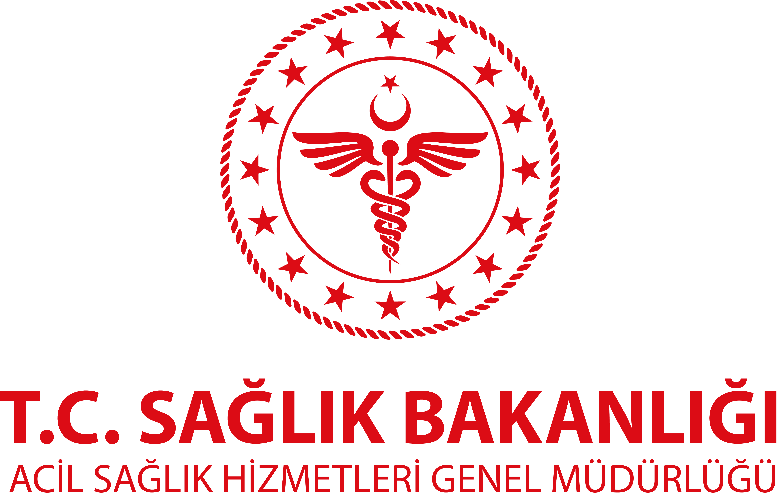 ZEHİRLENMELERDE İLK YARDIM
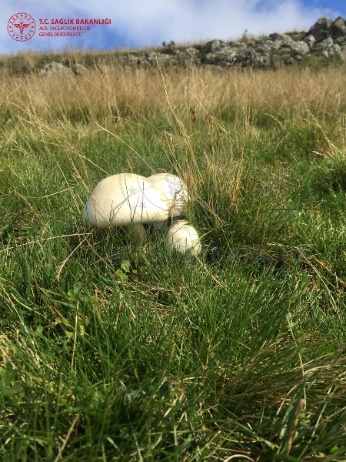 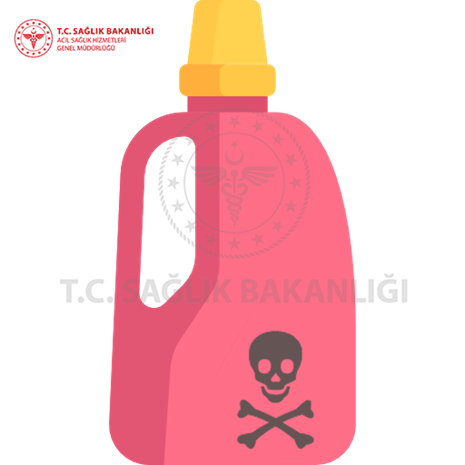 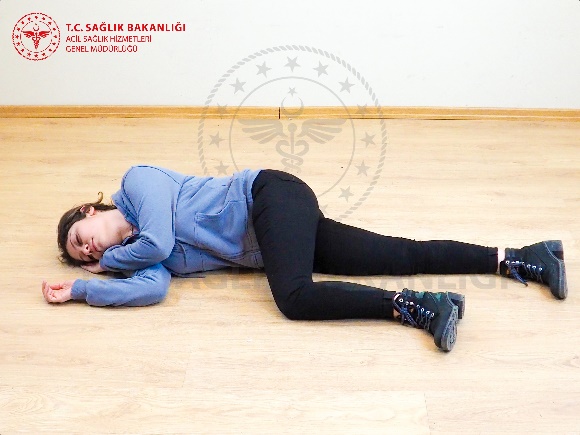 Amaç ve Öğrenim Hedefleri
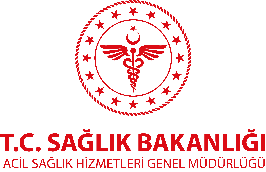 Amaç;
Katılımcılar zehirlenmelerde ilk yardımla ilgili bilgi, beceri ve tutum kazanacaklardır.
Öğrenim Hedefleri;
Zehirlenme kaynaklarını sayabilmeli.
Zehirlenme belirti ve bulgularını söyleyebilmeli.
 Sık görülen zehirlenmeleri sayabilmeli.
Zehirlenmiş hasta/yaralıda ilkyardım uygulayabilmeli.
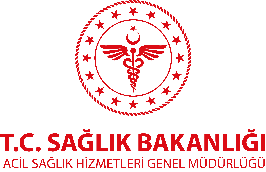 ZehirlenmelerGenel Bilgiler
Zehir yutulduğunda, solunduğunda, enjekte edildiğinde veya cilt yolu ile emildiğinde insan sağlığına zarar veren maddelerin genel adıdır.
Bir maddenin zehirli olup olmadığını belirleyen onun miktarıdır.
Düşük miktarda alındığında zararsız veya tedavi edici olan maddeler (örneğin, ilaçlar ve bitkisel ürünler) daha yüksek miktarlarda alındığında zehirli olabilirler.
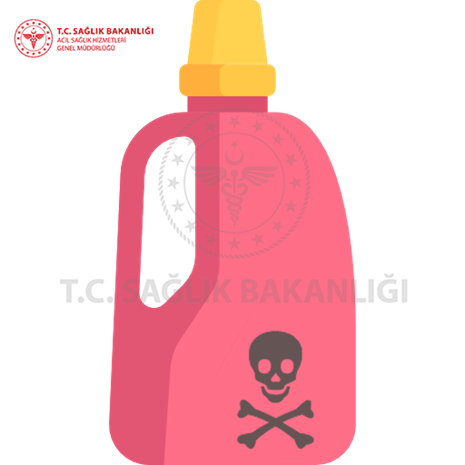 ZehirlenmelerGenel Bilgiler
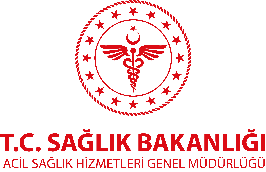 Zehirlenmeye sebebiyet veren birçok madde günlük hayatta kullanılmaktadır. Bunlardan korunmak için;
Zehirlenmeler genellikle çocuklarda ve bakıma muhtaç kişilerde görülmektedir.  Bu yüzden zehirlenmeye sebebiyet verebilecek maddeler çocukların erişemeyeceği şekilde muhafaza edilmelidir.
Kullanılmayan kimyasal maddeler çevreye zarar veremeyecek şekilde uzaklaştırılmalıdır (atık pil toplama alanları vb.)
Kullanılan ilaçlar reçetede yazılan miktarda ve sürede alınmalıdır. Fazla kullanım engellenmelidir. Kullanılmayan ilaçlar ise yetkili mercilere teslim edilmelidir.
ZehirlenmelerGenel Bilgiler
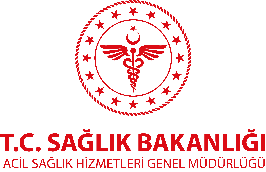 Kullanılacak ürünün (temizlik maddesi, böcek ilacı vb.) sağlığa zararsız alternatifleri varsa tercih edilmelidir.
Zehirli olabilecek maddeler kullanılırken koruyucu ekipman kullanılmalı ve ortam havalandırmasına dikkat edilmelidir.
Zehirli maddeler etraftayken yiyecek ve içecek tüketilmemelidir.
ZehirlenmelerZehirlenme Kaynakları
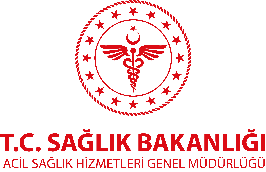 Zehirler insan vücuduna farklı yollarla girebilir.
Bunlar;
Sindirim yolu ile zehirlenme (ağızdan)
Solunum yolu ile zehirlenme (gazlar)
Enjeksiyon yolu ile zehirlenme
Cilt emilimi ile zehirlenme
Göze sıçrayan maddelerle zehirlenme
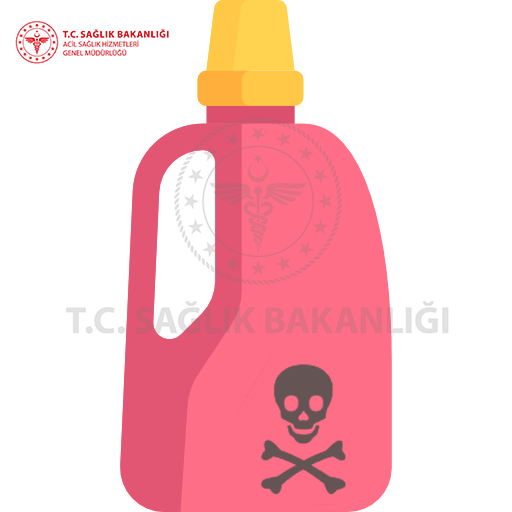 ZehirlenmelerZehirlenme Yolları
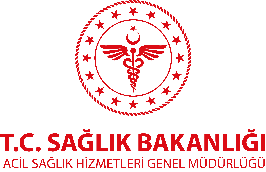 ZehirlenmelerBelirti Ve Bulgular
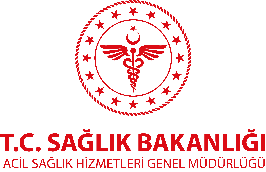 Zehirlenme belirti ve bulguları; zehrin vücuda giriş yoluna, alınan zehirli (toksik) maddenin türüne ve miktarına göre değişir. 

Zehirlenme hafif seyirli olabileceği gibi hayatı tehdit edebilecek durumlara neden olabilir.
ZehirlenmelerBelirti Ve Bulgular – Vücuda Giriş Yoluna Göre
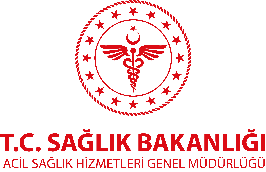 Sindirim yolu ile zehirlenme (ağızdan)
Bulantı ve kusma
Karın ağrısı
Nöbetler
Düzensiz veya hızlı veya yavaş kalp atışı
Bilinç bozukluğu

Solunum yolu ile zehirlenme (gazlar)
Nefes darlığı
Kan oksijen seviyesinin düşmesi
Gri-mavi cilt (siyanoz)
Kiraz kırmızısı dudaklar
Enjeksiyon yolu ile zehirlenme
Enjeksiyon bölgesinde ağrı
Kızarıklık ve şişlik
Bulanık görme
Bulantı ve kusma
Nefes darlığı
Nöbetler
Bilinç bozukluğu
Anafilaktik şok (hayatı tehdit eden sistemik reaksiyon)
ZehirlenmelerBelirti Ve Bulgular – Vücuda Giriş Yoluna Göre
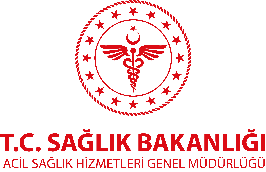 Cilt emilimi ile zehirlenme
Ciltte yanıkları (kimyasal yanık)
Ağrı
Şişme
Döküntü
Kızarıklık
Kaşıntı

Göze sıçrayan maddelerle zehirlenme
Gözde ağrı
Sulanma
Bulanık görme
ZehirlenmelerBelirti Ve Bulgular – Vücuttaki Sistemlere Göre
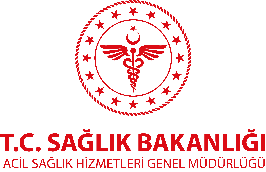 Sinir sistemine etkileri;
Bilinç kaybı
Nöbet
Rahatsızlık hissi
Kaslarda ağrı
Kasılma
Hareketlerde uyumsuzluk
Şok belirtileri
Baş ağrısı
Bulanık görme
Sindirim sistemine etkileri;
Bulantı
Kusma
Karın ağrısı
Gaz
Şişkinlik
İshal
Ağızda veya boğazda yanma
ZehirlenmelerBelirti Ve Bulgular – Vücuttaki Sistemlere Göre
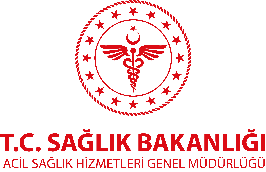 Solunum sistemine etkileri;
Nefes darlığı
Solunum durması
Baş ağrısı
Baş dönmesi
Kulak çınlaması
Oksijen yetmezliği nedeni ile ciltte kızarıklık
Morarma
Dolaşım sistemine etkileri;
Ritim bozukluğu (düzensiz, yavaş veya hızlı kalp atımı),
Baş ağrısı
Soğuk terleme
Kalp durması
Zehirlenmelerİlk Yardım
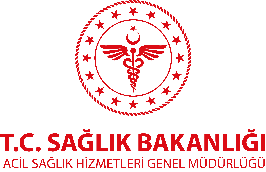 Öncelikle kendi güvenliğinizi ve çevre güvenliğini sağlayın. Bunun için;
Eldiven, maske ve kıyafet gibi güvenlik ekipmanları varsa kullanılır.
Hasta/yaralının kıyafet veya vücut salgılarından (tükürük, göz yaşı vb.) hem kendinizi hem de çevredekileri koruyun.
Eğer zehirlenme laboratuvar, çiftlik veya endüstriyel alanda gerçekleştiyse zehirlenmeye sebebiyet verebilecek maddeleri öğrenilir ve başka kaza ve yaralanma olmaması için önlem alınır.
Zehirlenmelerİlk Yardım
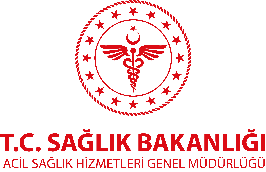 Eğer birden fazla kişi aynı anda zehirlenmişse, zehirlenmenin çevresel bir etkenden kaynaklanma ihtimali yüksektir. Bu durumda ilkyardımcı ilkyardımcının ve zehirlenen kişinin ortamda uzun süre kalmamaları sağlanır.
İlk yardım sırasında eğer yapılabilirse zehirli maddenin ne olduğu saptanır ve sağlık ekiplerine bilgi verilir. Ancak zehirlenmenin kökenini bulmak için tehlikeli bir duruma girilmez.
Zehirlenmelerİlk Yardım
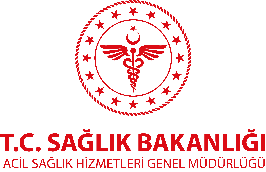 Güvenlik önlemlerini aldıktan sonra hasta/yaralıya müdahale edilebilir. Bu aşamada;
İlk olarak zehirlenmeye neden olan maddenin hangi yol ile alındığını dikkate alarak zehirli madde hasta yaralıdan uzaklaştırılır.
Eğer zehirli madde ağız yoluyla alındıysa hasta/yaralıya yiyecek veya içecek bir şey vermeyin verilmez. Kusturmaya çalışılmaz.
Zehirlenmelerİlk Yardım
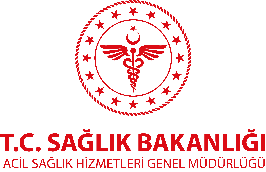 Zehirlenme solunum yolu ile meydana gelmiş ise;
Hasta/yaralı temiz havaya çıkarılır veya pencere, kapı vs. açılarak ortama temiz hava girmesi sağlayın sağlanır. Ortamda zehirlenmeye sebebiyet veren maddenin (duman, gaz) halen olabileceği unutmayın unutulmaz.

Mutlaka maske veya ıslak bir bezle ağız ve burun kapatılır ve ortamdan mümkün olduğunca hızlı şekilde çıkılır.
Zehirlenmelerİlk Yardım
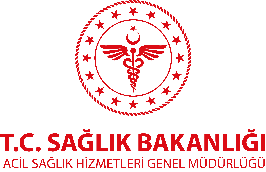 Zehirlenme cilt emilimi yolu ile meydana gelmiş ise;
Zehir bulaşmış giysiler çıkarılır ve etkilen bölgeler 20 dakika soğuk suyla yıkanır.

Zehirlenme enjeksiyon yolu ile meydana gelmiş ise;
Mümkünse iğneyi çıkarılır.

Zehirlenme göze sıçrayan bir madde ile meydana gelmiş ise;
Gözü 10 dakika boyunca yıkanır (uygulama için göze yabancı cisim kaçması bölümüne bakınız).
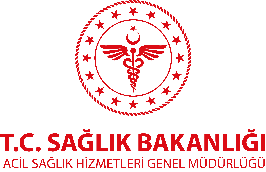 Zehirlenmelerİlk Yardım
112 acil yardım numarası aranır veya aratılır.
Hastanın hasta/yaralının bilinci kontrol edilir.
Eğer yaşamsal bulgularda sorun varsa ve Temel Yaşam Desteği uygulanması gerekiyorsa, güvenlik önlemleri alınarak gerekli müdahale yapılır.
Hasta solunum veya sindirim yoluyla zehirlendiyse ağızdan ağıza solunumda zehirli maddenin size bulaşabileceği unutmayın unutulmaz.
Bilinç kapalı ancak yaşamsal fonksiyonlar normal ise hasta/yaralı derlenme pozisyonuna getirilir.
Ulusal Zehir Danışma Merkezini (114 UZEM) aranarak zehir ve yapılması gerekenler hakkında bilgi alınır.
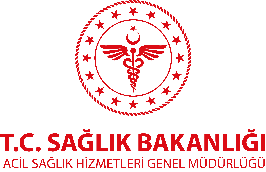 Zehirlenmelerİlk Yardım
İlk müdahale sonrası zehirlenmenin aydınlatılması ve tedaviyi yönlendirebilecek ek bilgiler hasta veya yakınlarından toplanabilir toplanır. Bu aşamada;
Zehirli maddenin türü ve hangi yolla alındığı
Hasta /yaralının herhangi bir ilaç, uyuşturucu madde veya alkol alıp almadığı
Mantar, bitki, deli bal vs. gibi doğada bulunan ve zehirlenmeye sebep olabilecek maddelerin tüketilip tüketilmediği
Eğer zehirlenme hastanın çalıştığı yerde (laboratuvar, fabrika, tarla vs.) gerçekleştiyse zehirlenmeye sebep olabilecek olası bir maddenin olup olmadığı sorgulanır.
ZehirlenmelerSık Görülen Zehirlenmeler – İlaçlar
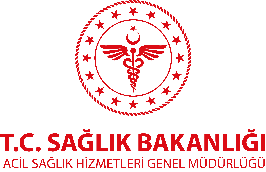 Zehirlenme reçeteli ilaçların dahi aşırı dozda kullanımından kaynaklanabilir.
Ağrı kesiciler, uyuşturucu maddeler, anestezi yapan maddeler zehirlenmeye neden olabilir.
Çocuklarda kazara meydana gelen zehirlenmelerin önemli bir bölümünü oluşturmaktadır.
Tedavi edilmezse küçük doz aşımları dahi karaciğer yetmezliğine sebebiyet verebilmektedir.
ZehirlenmelerSık Görülen Zehirlenmeler – İlaçlar – İlk Yardım
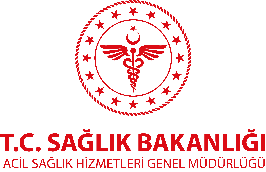 Hastanın hasta/yaralının bilinci değerlendirilir.
Hasta/yaralının bilinci yerinde ise rahat edebileceği bir pozisyon verilir
Aldığı ilacın ne olduğu sorulur.
Kesinlikle kusturmaya çalışılmaz.
Yiyecek veya içecek verilmez.
Hasta/yaralının Yaşamsal bulguları değerlendirilir. Yaşamsal bulguları yoksa 112 acil yardım numarası aranır veya aratılır.
 Gerekli ise Temel Yaşam Desteğine başlanır.
114 (UZEM) aranarak bilgi alınır.
ZehirlenmelerSık Görülen Zehirlenmeler – Mantar
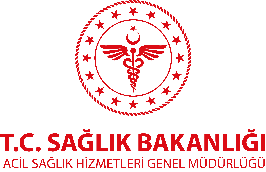 Ülkemizde çok çeşitli mantarlar yetişmektedir ve bunların bir kısmı zehirlidir.
Doğada yetişen mantarların zehirli olanlarını zehirsiz olanlardan ayırmak mümkün değildir.
Mantarları pişirmek zehirlenmeyi önlememektedir.
Mantar zehirlenmesi belirti ve bulguları;
Bulantı, kusma
İshal
Halüsinasyon (hayal görme)
Bilinç bulanıklığı
Koma
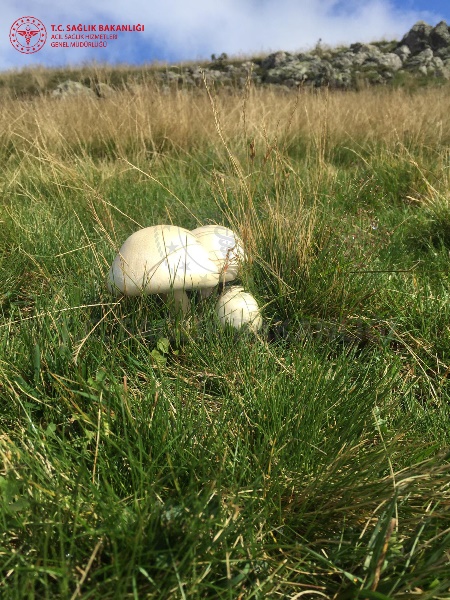 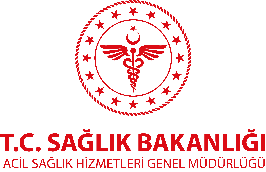 ZehirlenmelerSık Görülen Zehirlenmeler – Mantar – İlk Yardım
Hasta/yaralının bilinci değerlendirilir.
Bilinci yerinde ise hasta/yaralıya rahat edebileceği bir pozisyon verilir.
Kesinlikle kusturulmaz. 
Yiyecek veya içecek vermeyin verilmez. 
Hasta/yaralının Yaşamsal bulguları değerlendirilir. Yaşamsal bulguları yoksa 112 acil yardım numarası aranır veya aratılır. 
Gerekli ise Temel Yaşam Desteğine başlanır.
114’ü (UZEM) aranarak bilgi alınır.
ZehirlenmelerSık Görülen Zehirlenmeler – Alkol
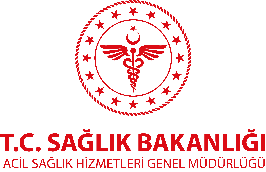 Alkol beynin aktivitesini baskılar. Uzun süreli ve çok fazla miktarda alkol alımında fiziksel ve zihinsel fonksiyonlar bozularak kişide bilinç kaybı gelişebilir.
ZehirlenmelerSık Görülen Zehirlenmeler – Alkol
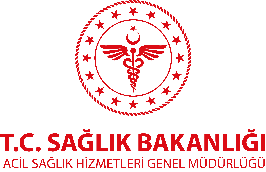 Alkol zehirlenmesinde belirti ve bulgular;
Güçlü bir alkol kokusu 
Boş şişe veya teneke kutuları 
Bilinç bozukluğu
Kızarık ve nemli yüz 
Derin, gürültülü solunum 
Bilinç kaybı
Kusma (bilinç kaybı sırasında olan kusma solunum yoluna kaçabilir)
Vücutta ısı kaybı (hipotermi)
Kan şekeri düşüklüğü
Vücutta yaralanma
ZehirlenmelerSık Görülen Zehirlenmeler – Alkol – İlk Yardım
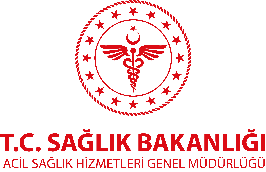 Hasta/yaralı bilinç ve yaralanmalar açısından değerlendirilir.
Hasta/yaralı soğuktan korunmak için bir ceket veya battaniye ile örtülür.
Hasta/yaralı iyileşinceye kadar veya bir başka kişinin gözetimine verilinceye kadar yaşamsal bulguları takip edilir.
Gerekliyse (kusma veya bilinç kaybı gibi) hasta/yaralı derlenme pozisyonuna alın. Alınır
Hasta/yaralının Yaşamsal bulguları yoksa 112 acil yardım numarası aranır veya aratılır. 
Gerekli ise Temel Yaşam Desteğine başlanır.
ZehirlenmelerSık Görülen Zehirlenmeler – Duman (Karbon Monoksit)
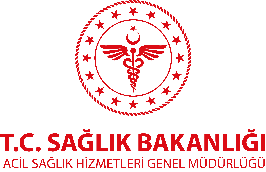 Karbon monoksit, kokusuz, tatsız, renksiz, rahatsız edici olmayan havadan hafif bir gazdır.

 Karbon monoksit egzoz gazları, gaz ve kömür ısıtıcıları, mangal kömürleri, kuyular ve derin çukurlarda bulunabilir.
ZehirlenmelerSık Görülen Zehirlenmeler – Duman (Karbon Monoksit)
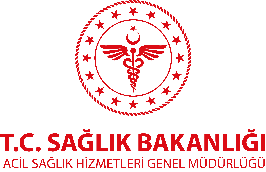 Belirti ve bulgular; 
Aşırı yorgunluk
Huzursuzluk
Baş ağrısı
Grip belirtileri
Bulantı, kusma, baş dönmesi, karıncalanma
Cilt ve tırnaklarda kısa süreli kiraz kırmızısı renk değişimi
Göğüs ağrısı, çarpıntı hissi, tansiyon düşüklüğü
Siyanoz (morarma)
Bilinç kaybı
Solunum durması, kalp durması, koma
ZehirlenmelerSık Görülen Zehirlenmeler – Duman (Karbon Monoksit)  İlk Yardım
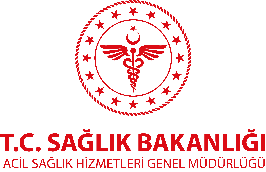 İlkyardımcının, hasta/yaralının ve çevrenin güvenliğinden emin olun olunur, güvenlik açısından endişe varsa 112 acil yardım numarası aranarak/aratılarak yardım istenir.
Kapalı alana girmeden önce iki veya üç derin nefes alınır ve nefes olabildiğince uzun tutulur. Varsa bir gaz maskesi kullanılır.
Hasta/yaralı ortamdan uzaklaştırılır ve temiz bir alana götürülür.
İlkyardımcı yalnız ise hastayı gözetimsiz bırakmadan çevreden yardım istenir.
Hasta/yaralının üzerindeki giysiler gevşetilerek rahat nefes alıp vermesi sağlanır.
Hasta/yaralının bilinci açıksa rahat nefes aldığı pozisyonda kalması sağlanır.
ZehirlenmelerSık Görülen Zehirlenmeler – Duman (Karbon Monoksit)  İlk Yardım
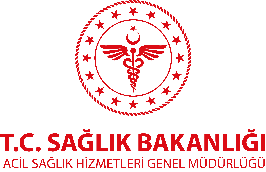 Hasta/yaralının Yaşamsal bulguları değerlendirin değerlendirilir. Yaşamsal bulguları yoksa 112 acil yardım numarası aranır veya aratılır. 
Gerekli ise Temel Yaşam Desteğine başlanır.
Hastanın takibi için sağlık kuruluşuna naklini sağlanır.
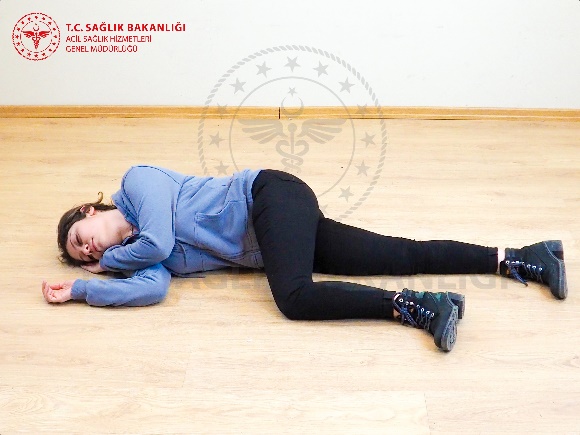 ZehirlenmelerSık Görülen Zehirlenmeler – Şofben
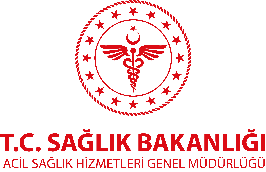 Şofben, sıcak su temini için birçok konutta hala kullanılmakta olan bir cihazdır. 
Elektrikle çalışanları genellikle termostat arızası nedeniyle patlamalara ve sıcak su yanıklarına neden olabilmektedir.
Buna karşın doğalgaz ve tüple çalışan şofbenler ise zehirlenmelere sebebiyet verebilmektedir.
Doğalgaz aslında zehirli değildir. Ancak; 6 m3 den daha küçük ve iyi havalandırılmamış mekanlarda şofben kullanıldığında, ortamdaki oksijen hızla tükenmekte ve kişiler bu yüzden havasızlıktan boğularak kaybedilmektedirler.
ZehirlenmelerSık Görülen Zehirlenmeler – Şofben
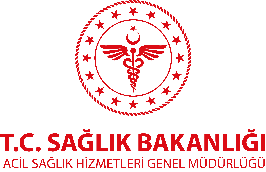 Şofben zehirlenmelerine karşı bir takım önlemler alınabilir. Bunlar;
Mümkünse banyoya şofben konulmamalı
Banyo içeriden kilitlenmemeli
Şofben iyi çeken bir bacaya bağlanmalı
Şofbenin olduğu yere bol hava girişi sağlanmalı
Şofben ile tüp arasındaki hortum 125 cm den uzun olmamalı
Banyodaki kişiler belirli aralıklarla kontrol edilmelidir.
ZehirlenmelerSık Görülen Zehirlenmeler – Şofben – İlk Yardım
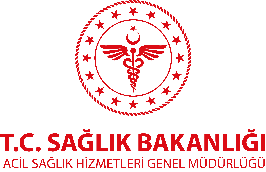 Hasta/yaralı ortamdan uzaklaştırılır.
Ortamda bulunan pencere varsa açılır ve ortamın havalanması sağlanır.
Hasta/yaralının bilinci kapalı ancak yaşamsal bulguları varsa derlenme pozisyonuna getirilir.
Hasta/yaralının Yaşamsal bulguları değerlendirin değerlendirilir. Yaşamsal bulguları yoksa 112 acil yardım numarası aranır veya aratılır. 
Gerekli ise Temel Yaşam Desteğine başlanır.
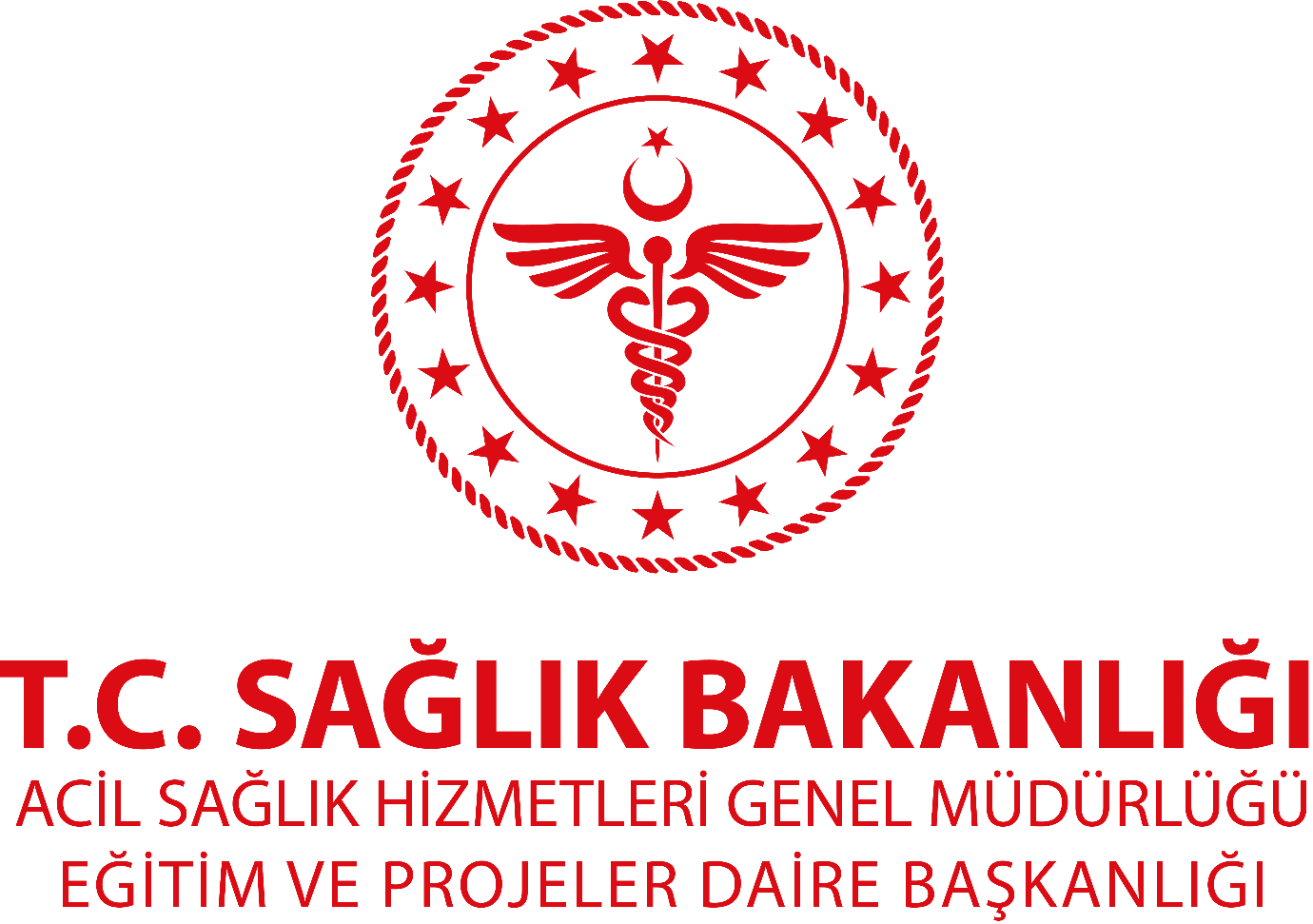